Perkembangan Fisika
Dr. A. Halim, M.Si
Thursday, February 09, 2017
1
Sebelum Masehi
Semua materi tersusun atas 4 zat pokok 
Api
Air
Tanah
Udara
Atom: struktur terkecil yang tidak dapat dipecah lagi
Thursday, February 09, 2017
2
…..Sampai abad 16
Tidur panjang; tiada penemuan dalam Fisika….zzzzz
Thursday, February 09, 2017
3
Abab 16-19: ERA FISIKA KLASIK
Mekanika Klasik (Hukum Newton)
Gelombang
Termodinamika
Listrik-Magnet
Semua permasalahan (Makroskopik) dalam topik-topik diatas dapat diselesaikan, terutama secara teoritis……………selesai masalah Fisika
Thursday, February 09, 2017
4
Kegagalan Mekanika Klasik (MK)
MK gagal menjelaskan fenomena 
Pada skala mikroskopik >>(interaksi gelombang – materi)
Pada kecepatan tinggi ( C) >> perubahan masa, dll
Kestabilan atom secara indinvidu >>elektron tidak bergabung dengan inti atom
Pancaran spektrum atomik >> elektron tidak kehilangan energi
Ikatan molekul
Sifat kimia dan reaksi kimia
Sifat-sifat benda padat.
Prediksi MK bertentangan dengan hasil percobaan dalam termodinamika
Spektrum radiasi benda hitam
Kapasitas panas jenis gas molekul atomik.
Thursday, February 09, 2017
5
Abab 20: ERA FISIKA MODERN
Awal abab ke 20:
 Relativitas Khusus
 Relativitas Umum
 Teori graviti
Thursday, February 09, 2017
6
Abab 20: ERA FISIKA MODERN
Pertengahan abab ke 20:
 Mekanika Kuantum Relativitas 
(Teori Medan Kuantum)
Dan
Quantum ElektroDinamik
(QED)
Thursday, February 09, 2017
7
Abab 20: ERA FISIKA MODERN
Akhir abab ke 20:
 Teori Partikel Elementer
 Elektron
 Lepton
 Meson
 Hadron
 Quarks 
    (isi di dalam Proton)
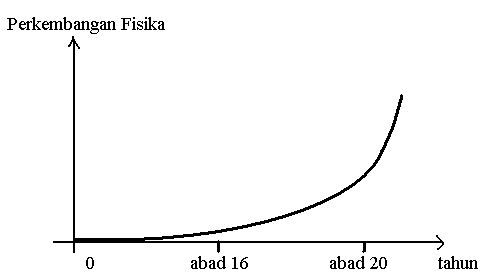 Thursday, February 09, 2017
8
Klasifikasi Ilmu Fisika
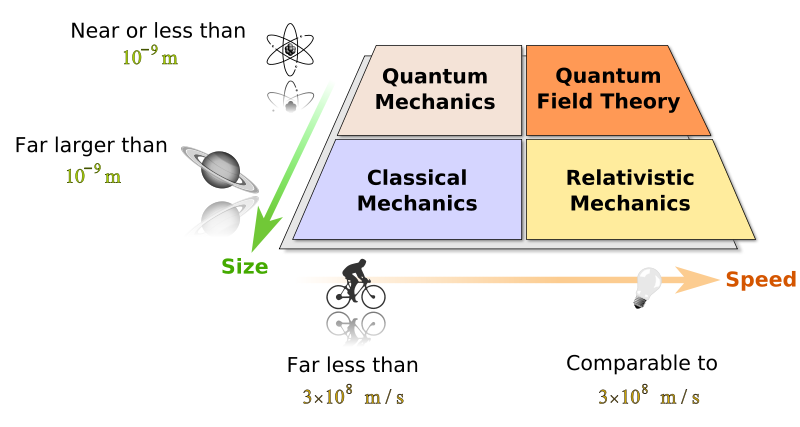 Thursday, February 09, 2017
9
MEKANIKA KLASIK (MK)
Cabang Fisika yang membahas pengaruh gaya pada gerak sebuah benda atau sistem fisika
Thursday, February 09, 2017
10
MEKANIKA KLASIK (MK)
Disebut juga mekanika Newton
Inti sari persoalan mekanika klasik adalah memecahkan dan mencari solusi persamaan dan hukum Newton bagi suatu sistem jika kondisi awal diketahui
Thursday, February 09, 2017
11
MEKANIKA KLASIK (MK)
Kerja mekanika klasik adalah proses peramalan keadaan gerak sistem yang akan datang atau yang lalu.
Terdapat tiga bagian: Kondisi awal, peramalan, dan hasil ramalan.
Memiliki Sifat Deterministik: Jika semua besaran fisis dari suatu sistem diketahui, besaran yang lain dapat diramalkan secara tepat dan benar
Thursday, February 09, 2017
12
MEKANIKA KLASIK (MK)
Mekanika Sistem Partikel
Thursday, February 09, 2017
13
MEKANIKA KLASIK (MK)
Mekanika klasik sangat sukses dan berhasil tetapi belum sempurna.
Dapat menjelaskan dengan sempurna semua gerak benda yang ukurannnya makroskopik (mm atau cm >> ukuran jagat raya)
Gerak menggelinding
Gerak rotasi
Getaran tali dan membran
Pergeseran zat padat (strain dan streess)
Thursday, February 09, 2017
14
MEKANIKA KLASIK (MK)
Gelombang suara dalam gas
Aliran Fluida
Aliran Panas
Teori Kinetik Gas
Gerak Planet, Satelit, Komet, dll
Kekurangan Mekanika Klasik, Tidak Sempurna menjelaskan:
Radiasi Benda Hitam
Peristiwa yang terjadi dalam atom atau zat
Thursday, February 09, 2017
15
MEKANIKA KLASIK (MK)
Kecepatan benda yang mendekati dengan kecepatan cahaya
Benda-benda berukuran mikroskopik
dan lain-lain

Apa hukum yang dapat mengatasi masalah itu ???
Thursday, February 09, 2017
16
JAWABANNYA!!!!
Mekanika Relativitas
Dapat menjelaskan dengan sempurna untuk sistem fisis yang diam dan juga gerak dengan kecepatan mendekati kecepatan cahaya.
Mekanika Kuantum (MQ)
Dapat menjelaskan gejala-gejala fisis yang ditimbulkan sistem fisis berukuran mikroskopik.
Mekanika Kuantum hanya kumpulan asumsi-asumsi atau postulat-postulat yang tidak mampu dijelaskan oleh konsep klasik.
Thursday, February 09, 2017
17
JAWABANNYA!!!!
Dalam Mekanika Kuantum semua besaran fisis yang dapat diukur (observable), tetapi TIDAK dapat diukur secara serentak (pada saat yang sama) dengan tepat (ketelitian yang tinggi)
Mekanika Kuantum BUKAN Deterministik tetapi Probabilitas.
Setelah ada Mekanika kuantum bukan berarti Mekanika klasik dibuang atau tidak digunakan. Mekanika kuantum hanyalah PERLUASAN dari Mekanik klasik (Bukan Pengganti)
Thursday, February 09, 2017
18
MEKANIKA RELATIVITAS (MR)
Jembatan Penghubung antara Klasik dan Kuantum
Thursday, February 09, 2017
19
Pandangan MK tentang Cahaya
Thursday, February 09, 2017
20
Pandangan MK tentang Cahaya
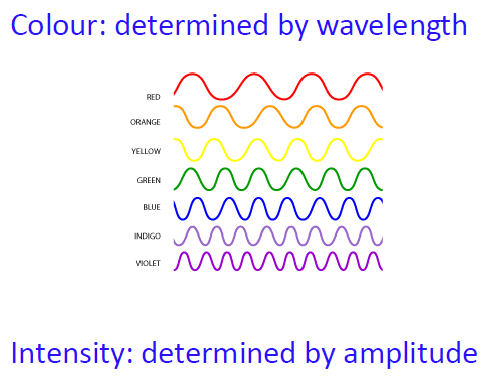 Thursday, February 09, 2017
21
Pandangan MK tentang Cahaya
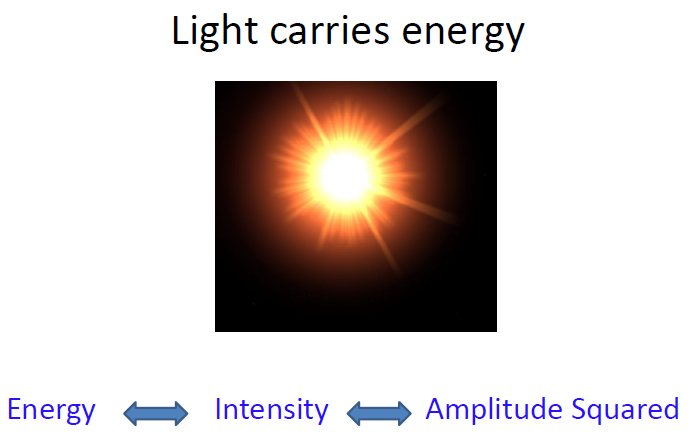 Thursday, February 09, 2017
22
Pandangan MK tentang Cahaya
Q: How can we make some electromagnetic radiation?
A: Shake (digetarkan/digoyangkan) some charges
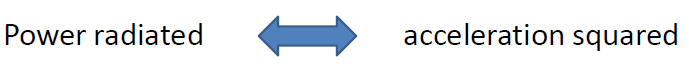 Thursday, February 09, 2017
23
Pandangan MK tentang Cahaya
Kegagalan MK I tentang Cahaya.
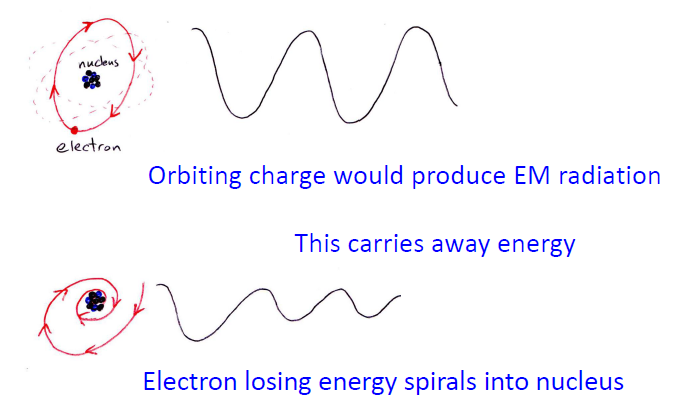 All matter as we know it ceases (berhenti) to exist in 10-10s.
Thursday, February 09, 2017
24
Pandangan MK tentang Cahaya
Kegagalan MK I tentang Cahaya.
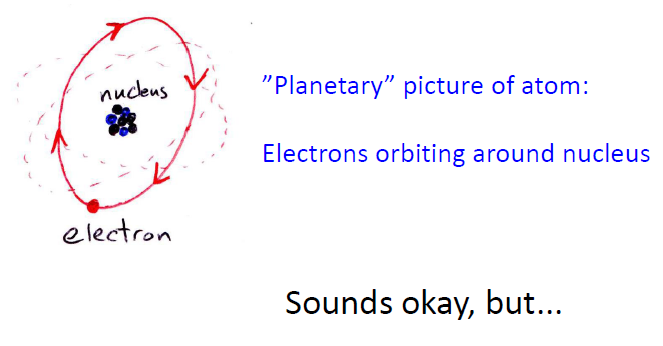 Thursday, February 09, 2017
25
Pandangan MK tentang Cahaya
Kegagalan MK II tentang Cahaya.
Thursday, February 09, 2017
26
Pandangan MK tentang Cahaya
Kegagalan MK II tentang Cahaya.
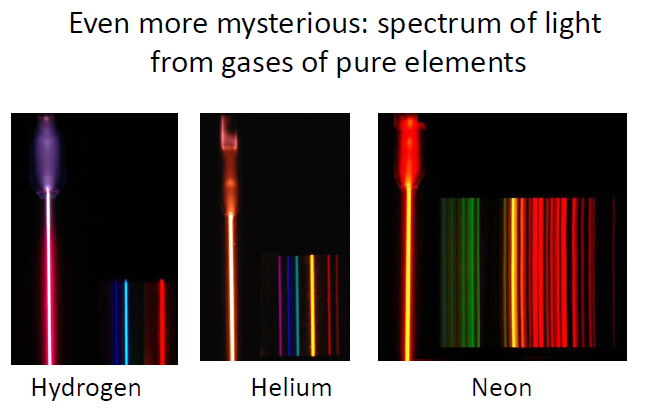 Thursday, February 09, 2017
27
Pandangan MK tentang Cahaya
Kegagalan MK II tentang Cahaya.
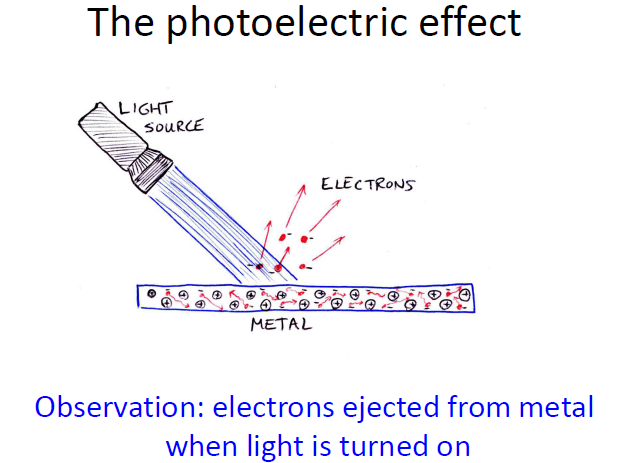 Thursday, February 09, 2017
28
Pandangan MK tentang Cahaya
Kegagalan MK II tentang Cahaya.
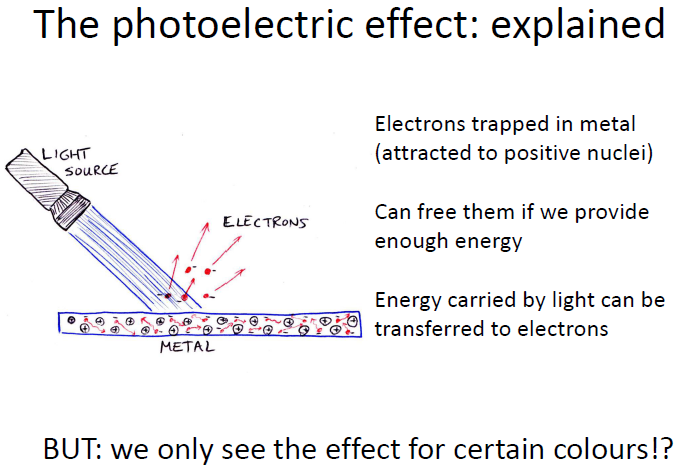 Thursday, February 09, 2017
29
Pandangan MK tentang Cahaya
Kegagalan MK II tentang Cahaya.
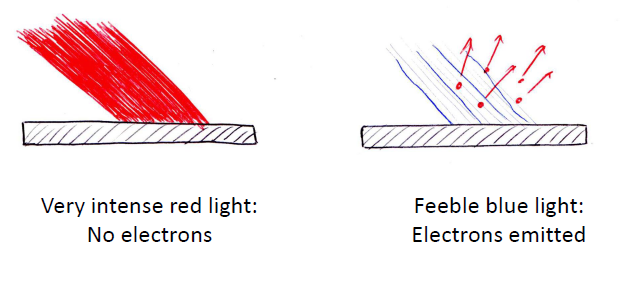 Thursday, February 09, 2017
30
Pandangan MK tentang Cahaya
Kegagalan MK II tentang Cahaya.
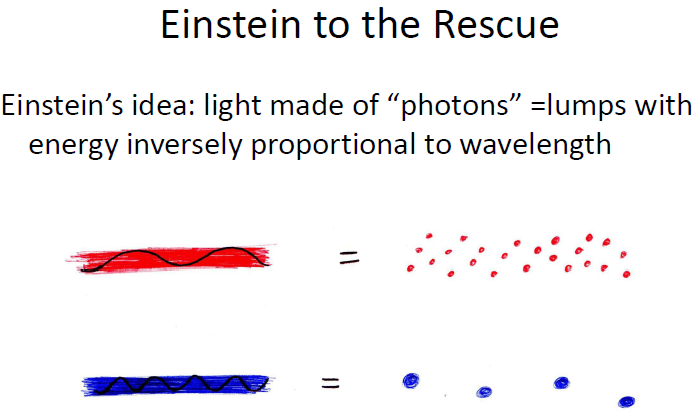 Thursday, February 09, 2017
31
Pandangan MK tentang Cahaya
Kegagalan MK II tentang Cahaya.
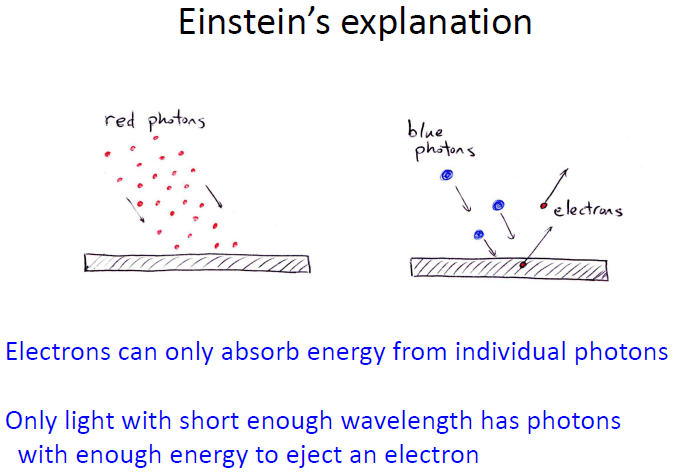 Thursday, February 09, 2017
32
Pandangan MK tentang Cahaya
Kegagalan MK II tentang Cahaya.
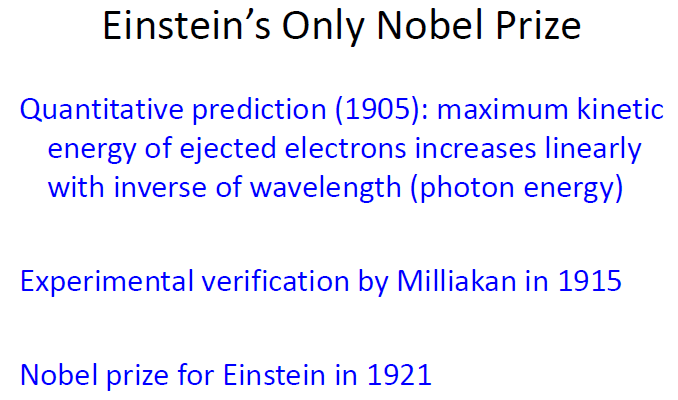 Thursday, February 09, 2017
33
Pandangan MK tentang Cahaya
Thursday, February 09, 2017
34
THE END
9 February 2017
35